In solidarity with my Jewish co-workers (who are here) I’ve decided to honor the holiday and take the day off!
Happy Hanukkah!
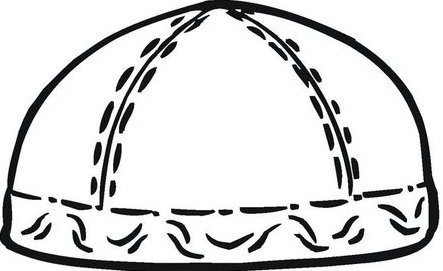 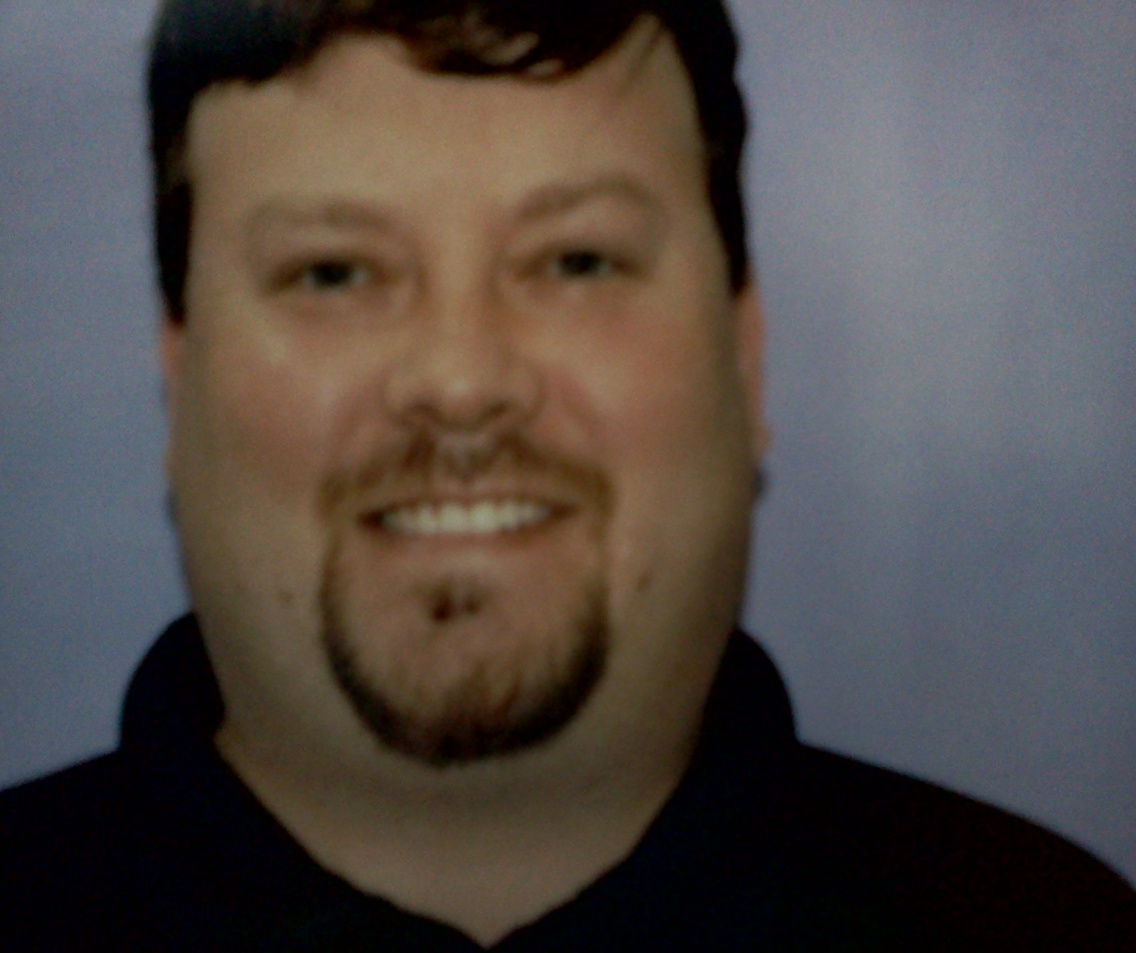 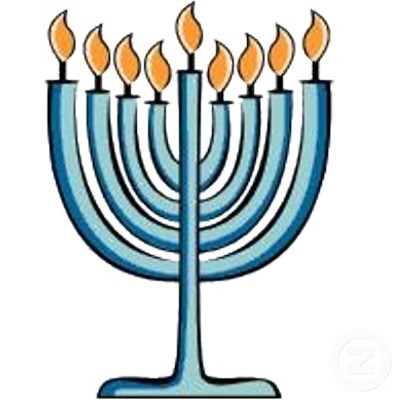